Комитет по бюджету и финансам администрации Соболевского муниципального района  Камчатского края
БЮДЖЕТ СОБОЛЕВСКОГО МУНИЦИПАЛЬНОГО РАЙОНА КАМЧАТСКОГО КРАЯ НА 2014 ГОД 
И НА ПЛАНОВЫЙ ПЕРИОД 2015-2016 ГОДОВ
1 СЛАЙД
Основные направления бюджетной политики Соболевского муниципального района Камчатского края на 2014-2016 годы
2 СЛАЙД
Отдельные параметры прогноза социально-экономического развития на 2014-2016 годы
3 СЛАЙД
Структура доходов районного бюджета Соболевского муниципального района  на 2014 год (по долям)
4 СЛАЙД
Налоговые и неналоговые доходы районного бюджета
5 СЛАЙД
Налог на доходы физических лиц
Прогноз НДФЛ в 2014 г. в консолидированный бюджет Соболевского муниципального района 44,1 млн. руб.
6 СЛАЙД
Расходы районного бюджета
7 СЛАЙД
Структура расходов районного бюджетав 2014-2016 годахпо разделам классификации  расходов бюджета
8 СЛАЙД
Структура расходов районного бюджета на2014 год по разделам классификации расходов бюджетов
9 СЛАЙД
Районный бюджет по видам расходов в 2014 г.
10 СЛАЙД
Расходы на социально-культурную сферу
Расходы на социально-культурную сферу
5
301,741
ВСЕГО РАСХОДЫ
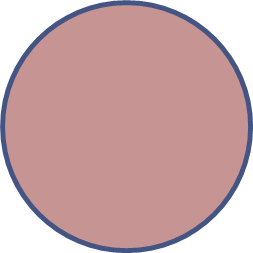 439,650
200,077

66%
209,685

48%
450,230
222,136

49%
2014 год
2013 год
2012 год
11 СЛАЙД
Расходы на социально-культурную сферу в 2014 г.
12 СЛАЙД
Структура межбюджетных трансфертов бюджетам поселений в 2013-2016 годах
млн. руб.
13 СЛАЙД
Перечень муниципальных программ  Соболевского  муниципального района
1. Развитие образования 
2. Социальная поддержка граждан 
3. Энергоэффективность, развитие энергетики и коммунального хозяйства, обеспечение жителей коммунальными услугам и услугами по благоустройству территорий 
4.Содействие занятости населения 
5.Профилактика  правонарушений, терроризма, экстремизма, наркомании и алкоголизма 
6. Зашита населения,  территорий от чрезвычайных ситуаций, обеспечение пожарной безопасности, развитие гражданской обороны и поддержка российского казачества 
7.Развитие культуры 
8.Физическая культура, спорт, молодежная политика, отдых и оздоровление детей 
9. Охрана окружающей среды, воспроизводство и использование природных ресурсов 
10. Развитие экономики, промышленности , повышение их конкурентоспособности 
11.Информационное общество 
12.Развитие транспортной системы 
13.Управление муниципальными финансами 
14.Совершенствование патриотического воспитания граждан, укрепление национального единства и межнациональных отношений